Инновационные методы формирования у молодых педагогов дополнительного образования профессиональных интересов и компетенций, мотивации к долговременной педагогической деятельности
Сулейманова Н.И.,
методист высшей квалификационной категории МАОДО ЦДТ «Хибины» города Кировска, кандидат психологических наук
Задачи:
Формирование современной системы сопровождения непрерывного профессионального развития педагогических кадров сферы дополнительного образования.  
Создание условий для привлечения в сферу дополнительного образования молодых специалистов, их профессионального и творческого развития.
Развитие механизмов профессионального развития и карьеры
Проблема
Высокие требования общества к качеству предоставляемых дополнительных образовательных услуг, необходимость ротации педагогических кадров, обусловленная задачами модернизации и внедрения современных высокотехнологичных технологий
 и 
недостаточный уровень профессиональной компетентности молодых и малоопытных педагогов, отсутствие, в отдельных случаях, педагогического образования.
Кадровый состав
Всего педагогов – 31 человек
Ученая степень – 1 человек
Высшая квалификационная категория – 2 человека
Первая квалификационная категория – 11 человек
Соответствие занимаемой должности – 6 человек
Работают менее 2 лет – 12 человек
СУЩНОСТЬ и  ЦЕЛЬ
Методическая работа – основанная на достижениях науки и передового опыта система взаимосвязанных мер, направленных на развитие творческого потенциала педагога, а, в конечном счёте, на рост уровня образованности обучающихся. 
Бессистемный набор мероприятий не даёт положительного результата. Только продуманная и организованная система МРО позволяет достичь желаемой цели. 
При анализе методической работы главным показателем успешности её организации в ЦДТ является результат – те качественные изменения, которые произошли в результате проделанной работы. 
Цель методической работы – донести до педагога достижения педагогической и психологической науки, оптимизировать процесс образования, повысить качество образованности и воспитанности школьников города.
Нормативно-правовая база
Положение о научно методическом совете
Положение о системе организации работы над единой методической темой
Положение об инновационной деятельности
Положение о работе педагогов ЦДТ Хибины над темами самообразования
Положение о конкурсе Лучшее Портфолио педагогического работника
Положение о выявлении, изучении, обобщении, продвижении и распространении передового и инновационного опыта в деятельности специалистов
Положение о временной творческой и временной рабочей группе
Положение о порядке издания сборника информационных и методических материалов
Положение о Портфолио педагогических работников
Функции методической работы
1.	Осмысление программно – методических требований, нормативных  документов.
2.	Изучение и системный анализ новых технологий и методик обучения.
3.	Анализ новых программ, дидактических и наглядных пособий.
4.	Внедрение апробированного практикой позитивного опыта работы педагогов дополнительного образования и педагогов – организаторов города и области.
5.	Обобщение и распространение опыта, рождённого внутри коллектива.
6.	Стимулирование группового педагогического творчества.
7.	Развитие мотивов педагогической и профессиональной деятельности.
8.	Развитие устойчивых нравственных качеств личности.
9.	Развитие современного стиля педагогического мышления.
10.	Развитие профессиональных навыков, педагогической техники.
11.	Развитие эмоционально – волевой саморегуляции поведения.
12.	Формирование готовности к профессиональному самообразованию.
Содержание МР (по М.М. Поташнику)
Мировоззренческая подготовка педагога.
Дидактическая подготовка педагога.
Частно – методическая подготовка педагога.
Подготовка педагога  как воспитателя.
Психологическая подготовка педагога..
Техническая подготовка педагога..
Развитие интеллекта, расширение культурного уровня педагога. как специально организованная руководителем МР деятельность.
Формы МР МАОДО «ЦДТ «Хибины»http://cdt-khibiny.ru/1-1/documents/
Педагогический совет.
Организация работы научно-методического совета
Организация работы  над единой методической темой «Профессиональная культура и компетентность педагога как основа качества дополнительного образования детей».
Организация работы «Школы педагога дополнительного образования».
Организация работы отделов.
Организация наставничества.
Педагогические чтения
Изучение, обобщение и распространение опыта работы педагогов
Организация и проведение профессиональных конкурсов. 
Фестиваль творчества педагогов 
 Организация повышения квалификации педагогов в ГАУ ДПО МО "ИРО" и по программам дистанционного обучения.
Организация процесса аттестации педагогических и руководящих работников
Организация административного контроля методической работы ЦДТ
Действия
- изучила психологические особенности представителей поколения Y, разработала методические рекомендации для руководителей МАОУДОД «ЦДТ «Хибины», презентацию «Теория поколений»;
- разработала программы годичных семинаров «Педагогическая мастерская» на 2014 – 2015 уч. г. и «Школа педагога ДО» на 2015-2016 г. г.
- с целью выявления профессиональных возможностей и ограничений посетила занятия молодых педагогов и составила для каждого программу профессионального становления;
- организовала работу педагогов по теме самообразования;
- организовала работу педагогов-наставников;
- провожу индивидуальные консультации и обучение педагогов.
Формы МР МАОДО «ЦДТ «Хибины»
Участие в научно-практических конференциях, семинарах, мастер – классах, работе областных методических объединениях, .
Работа стажерской площадки по развитию детско-юношеского туризма.
Работа по плану муниципальной инновационной площадки по созданию модельного центра научного и технического творчества детей и молодежи.
Индивидуальный методический маршрутhttp://cdt-khibiny.ru/wp-content/uploads/2015/10/Индивидуальные-методические-маршруты-педагогов-в-2015-2016-уч.году-1.pdf
Годичный семинарhttp://cdt-khibiny.ru/годичный-семинар-2/
Познакомить слушателей с основами педагогики, педагогической и возрастной психологии в пределах, необходимых и достаточных для организации работы по реализации дополнительной общеразвивающей программы.
Познакомить слушателей с основными методами, приемами, формами, средствами организации обучения и воспитания в учебном объединении дополнительного образования детей.
Средствами психологических тренингов и других психологических техник предупредить разочарование в профессии, профессиональное выгорание, вызванное неуверенностью в своих силах, недостатком опыта и практических знаний.
ОСОБЕННОСТИ
Рабочие материалы семинара, вопросы по каждой теме и список литературы планируется размещать на сайте учреждения до проведения занятия. Слушатели могут ознакомиться с содержанием занятия семинара, подготовиться по теме самостоятельно, прочесть рекомендуемую литературу. Данный подход предполагает активное участие слушателей в работе семинара, учитывает способность молодых специалистов самостоятельно работать с большими объемами информации, создает предпосылки для дискуссионных   форм взаимодействия педагогов разных поколений.
ОСОБЕННОСТИ
На самом занятии полученные самостоятельно знания актуализуются, формируются профессиональные умения. Слушатели получают раздаточные методические материалы по каждой теме в электронном виде и на бумажных носителях. После каждого занятия изучается мнение слушателей по следующим ключевым вопросам: содержание занятия (полезность, доступность, актуальность), форма представления учебного материала, психологический климат занятия.
Планирование работы семинара2014-2015
Планирование работы семинара2015-2016
Эффективный контракт
Критерии и показатели соответствуют критериям и показателям на соответствие высшей квалификационной категории.
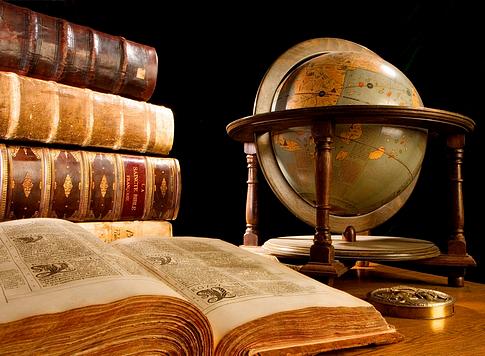 Темы выступления на педагогических чтениях
Сулейманова Н.И. «Педагогические идеи лорда Бадэн Пауэлла и педагогика детского общественного движения»;
Хоботова С.В. «Ольга Рудольфовна Лагутина – мой друг и учитель»
Жарова Н.Я. «Ученик достойный учителя - Хоботова Светлана Вячеславовна»;
Шарай А.Ю. «Педагогическое наследие Виктора Николаевича Сорока-Росинского»;
Хоботов Б.А.  «Сакович Наталья Александровна – работа с трудными детьми»;
Горбунова О.А.  «Газман Олег Семенович «Технология педагогической поддержки»
Панов Д.Н.  «Великий педагог Василий Александрович Сухомлинский»
Понарина А.А.  «Педагог должен оставаться человеком в любой ситуации. Чему я научилась у Н.И. Сулеймановой»
Трушенко Т.А. «Агриппина Яковлевна Ваганова. Библия хореографа»
Ермаченкова Е.В «В.П. Максимов «Подготовка школьников к предпринимательской деятельности»
Шитов А.А. Выготский Л.С. «Проблема культурного развития ребенка»
Ушмоткина Л.И. «Новачук Т.С. – мой друг и наставник по педагогической практике»
Овчинникова Е.В. – «Януш Корчак – мир глазами ребенка».
РЕЗУЛЬТАТЫ
Каждое занятие оценивалось слушателями, средний балл 99%  - оценка «отлично».
Планово повысили свою квалификацию:
- в 2014-2015 учебном году 4 педагога и 1 методист.
в 2015-2016 учебном году 7 педагогов 
17 педагогов ДО два раза в месяц обучались на занятиях годичного семинара «Педагогическая мастерская» - 40%. 
В фестивале «Калейдоскоп методических идей» приняли участие 14 педагогов – 35%
РЕЗУЛЬТАТЫ
Аттестованы в 2014 – 2015 и 2015-2016 учебных годах:
На соответствие занимаемой должности - 6 малоопытных педагогов, 4 из них без педагогического образования
На первую квалификационную категорию – 3 человека
На высшую квалификационную категорию – 2 человека
Подано 1 заявление на первую категорию, готовится 3 на высшую.
РЕЗУЛЬТАТЫ
Результаты освоения педагогами информационно-коммуникационных технологий - 98 %. Педагоги владеют следующими ИКТ – технологиями: Офисные - Microsoft Office 2007 (MO Word, MO Excel, MO PowerPoint); Графические: - Photoscape;Аудио и Видео: - проигрователи (Windows Media, Winamp , Power DWD,); -работа с CD и DWD (Nero, Nero Express). Интернет: Браузеры (Internet Exsplorer, , Google Chrome); Безопасность (Dr. Web, Avast IS, Avira) Общение (Skype, Mail.ru Agent). Обмен деловой документацией организован в электронном виде, оперативное информирование - через группу в социальной сети https://vk.com/cdt1936.